Эпоха романтизма
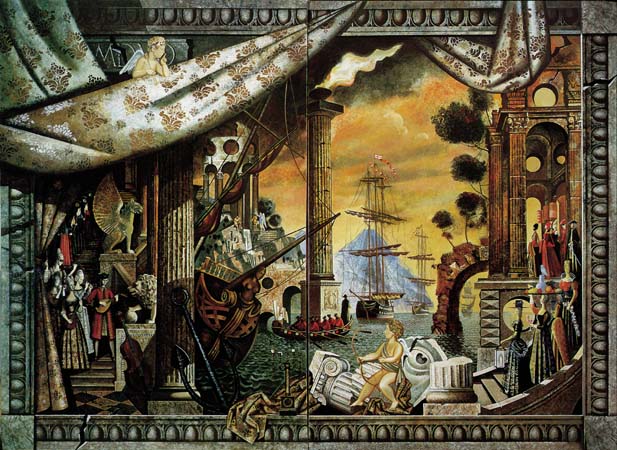 Романтизм - идейное и художественное направление, возникшее в европейской и американской культуре в конце 18-го  первой половине 19-го веков.
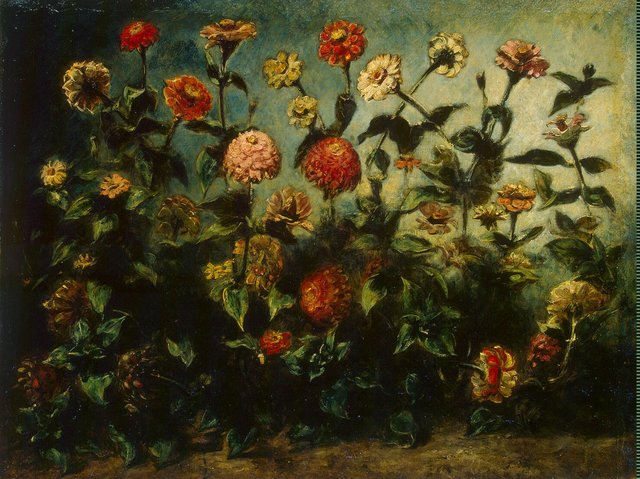 Одной из важнейшей предпосылкой явилась Французская буржуазная революция 1789-1794 годов
Философы -просветители 18 века возлагали на нее  большие надежды. Это выразилось в лозунге Жан Жако Руссо «Свобода, равенство, братство»
Наступила пора разочарования в возможность преобразования мира на принципах разума. По словам Ф. Энгельса революция стала «карикатурой на блестящие обещания просветителей».
«Разум заблуждается – чувство никогда», - говорил композитор романтик Роберт Шуман. Художники стремились показать внутренний богатый мир человека.
В романтическом искусстве возникает тема одиночества.
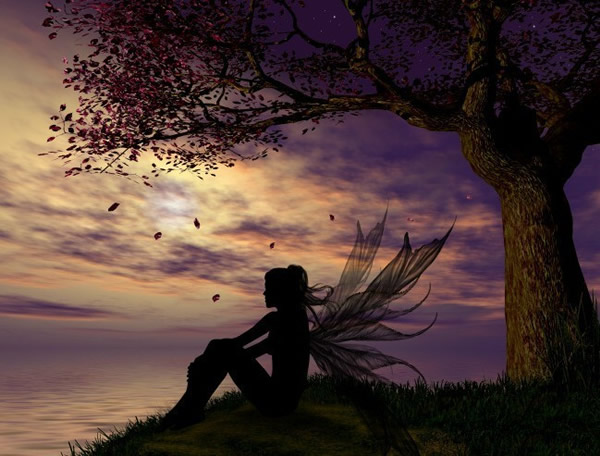 Тема любви. Пример, роман И. В. Гетте «Страдание юного Вертера»
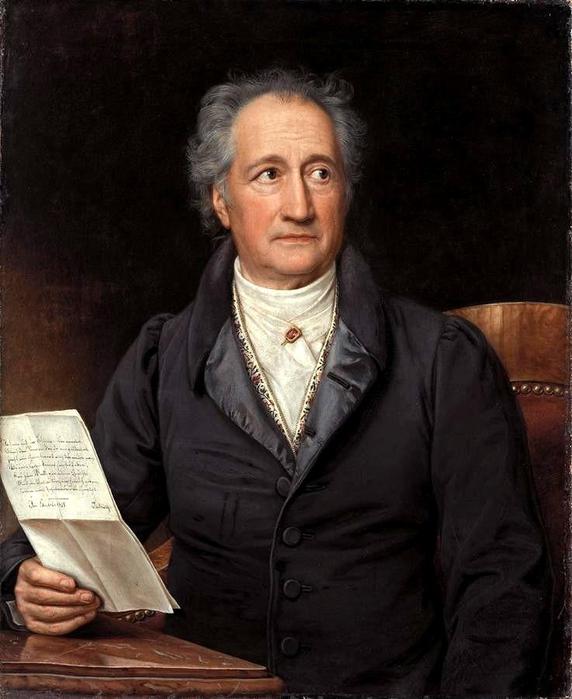 Историческая тема. Художники обращались к образам, идеям и сюжетам  прошлого. Пример, «Баллада о Робин Гуде» Вальтера Скотта.
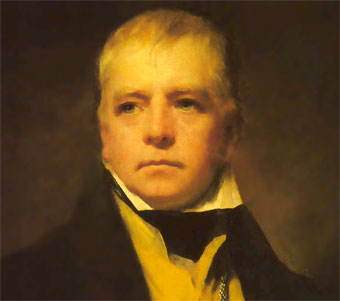 Привлекали сюжеты средневековой эпохи. Возникает культ прекрасной дамы, образ храброго рыцаря.
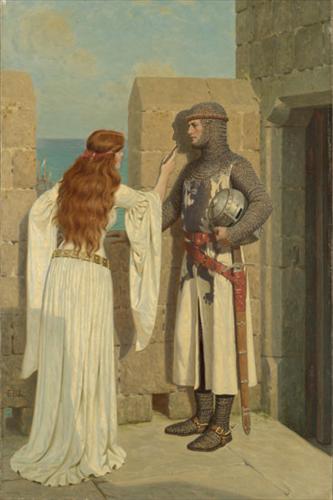 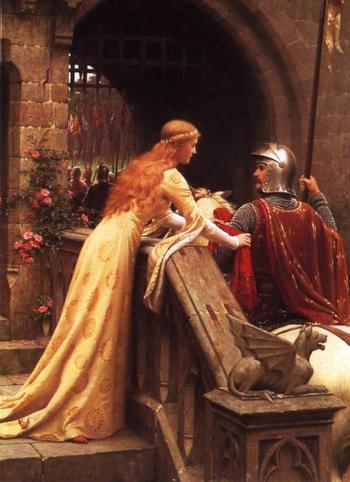 Фантастическая тема. В вымышленном мире можно уйти от реальности и найти в нем пристанище своей душе. Пример, сказки Э. Т. А. Гофмана.
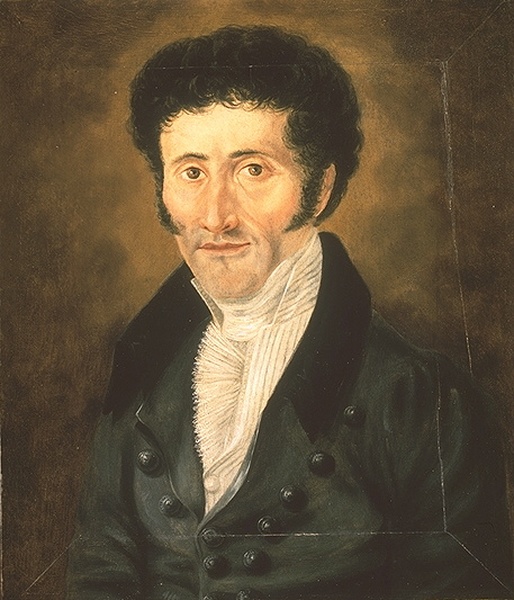 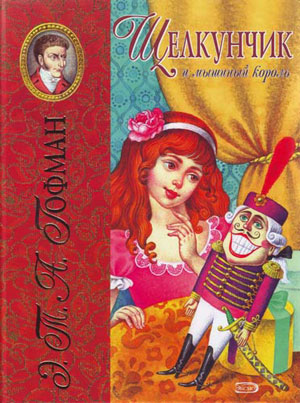 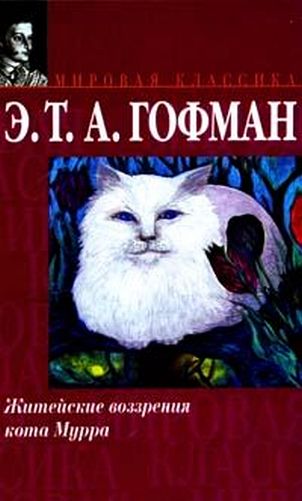 Тема странствий. Попытка найти страну, где можно обрести себя как личность. Пример, цикл стихотворений В. Мюллера: «Прекрасная мельничиха», «Зимний путь».
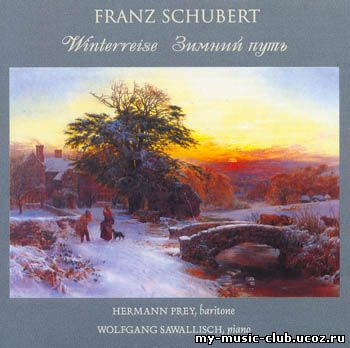 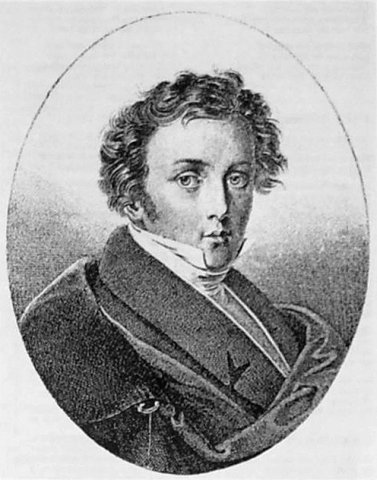 Живопись.Наиболее последовательная и прогрессивная романтическая школа сложилась во Франции. Основателем явился Теодор  Жерико.
«Плот «Медузы»».
«Офицер конных егерей императорской гвардии, идущий в атаку»
«Сцена кораблекрушения»
Эжен  Делакруа.
«Данте и Вергилий»
«Лев, пожирающий кролика»
«Марокканец, седлающий коня»
Жорж  Мишель.
«Мельница»
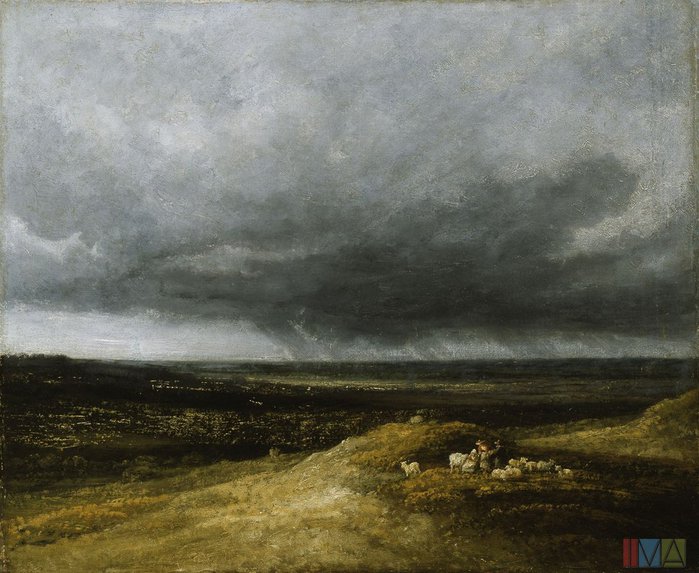 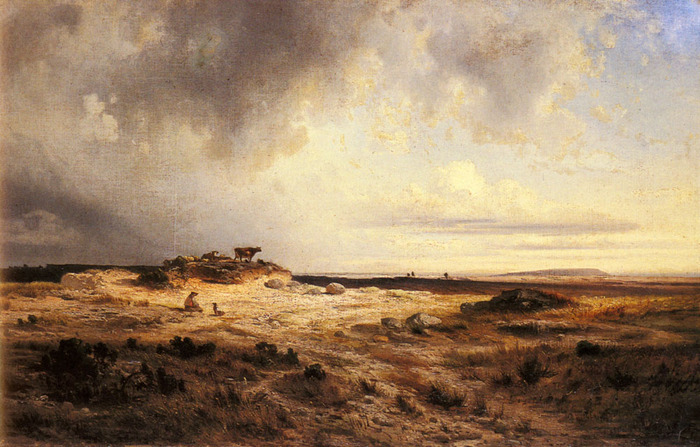 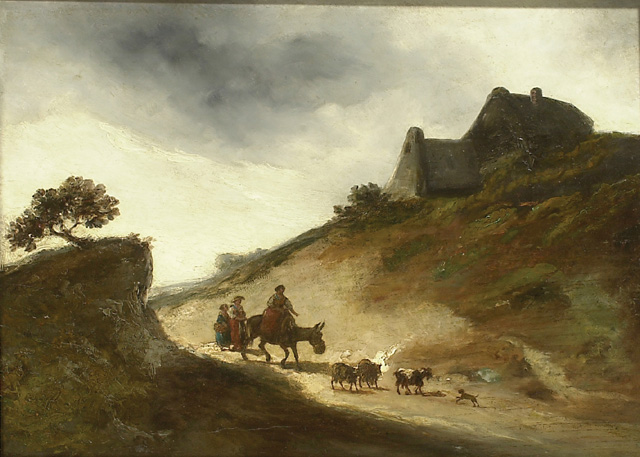 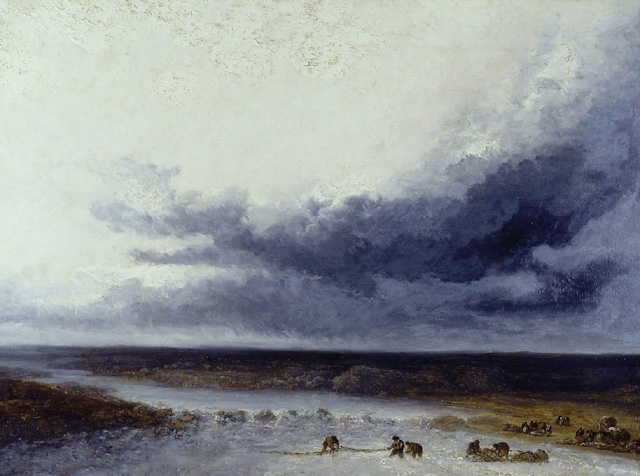 Александр - Габриэль  Декан «Итальянская уличная сцена».
«Крестьянский двор во Фонтанблю»
«Охотничьи собаки»
Скульптура. Франсуа  Рюд.
«Наполеон в раздумьях»
«Черепаха – мальчику»
«Марсельеза, или выступления волонтеров»
Антуан - Луи Бари.
«Бой Тесея с минотавром»
«Бегущий слон»
«Бык».                       «Петух»
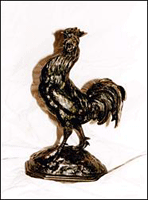 Литература Франция. Франсуа- Рене де Шатобриан. Центральным романом в творчестве является «Апология Христианства»
Анна Луиза Жермена де Сталь. Теоретик, писательница, публицист. Произведения: «Аделаида», «Дельфина», «Коринна», «Мелина» и др.
Виктор Гюго – поэт, романист, драматург.
Слышишь, раздается в роще
Дудочки незримый зов? 
Что на этом свете проще
Мирных песен пастухов?

Ветерок, прохладой вея,
Клонит иву над водой.
Что на свете веселее
Щебетанья птиц весной?

Если любишь – мир чудесен, 
Счастье светлое лови!..
Что на свете лучше песен,
Расцветающей любви?
Германия. Людвиг Иоганн Тик- писатель, поэт, драматург, переводчик. Произведения: «Вильям Ловель», «Кот в сапогах», «Синяя борода», и др.
Новалис(настоящее имя – Фридрих фон Гарденберг)
Чудные крыльяЛишь спустится мрак ночной,Я окошко отворю,И на млечный путь смотрюС ожиданьем и мольбой.Как дорога та светла!Чтобы дух взлететь к ней мог,Два чудесные крыла -Ум с любовью - дал нам Бог,Распахну ж их широко,И помчусь я далеко,И сольёт с природой вновьДушу, разум и любовь.
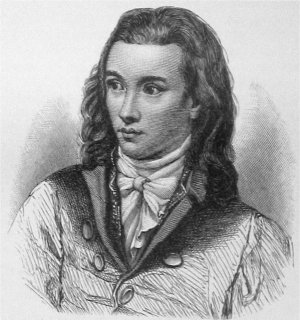 Встань! Оторвись от книг, мой друг!
К чему бесплодное томленье?
Взгляни  внимательней вокруг,
Не то тебя состарит чтенье!

Вот солнце над громадой гор
Вослед полуденному зною
Зеленый замело простор
Вечерней нежной желтизною.

Как сладко иволга поет!
Спеши внимать ей! Пенье птицы
Мне больше мудрости дает,
Чем эти скучные страницы.

Послушай проповедь дрозда,
Ступай в зеленую обитель!
Там просветишься без труда:
Природа – лучший твой учитель.
Англия. Уильям Вордсворт  - поэт.
Джон Китс- поэт.
Чему смеялся я сейчас во сне?Ни знаменьем небес, ни адской речьюНикто в тиши не отозвался мне...Тогда спросил я сердце человечье:Ты, бьющееся, мой вопрос услышь, -Чему смеялся я? В ответ - ни звука.Тьма, тьма крутом. И бесконечна мука.Молчат и Бог и ад. И ты молчишь.Чему смеялся я? Познал ли ночьюСвоей короткой жизни благодать?Но я давно готов ее отдать.Пусть яркий флаг изорван будет в клочья.Сильны любовь и слава смертных дней,И красота сильна. Но смерть сильней.
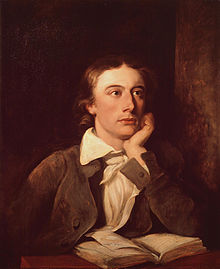 Самым романтическим из видов искусств философы- теоретики считали музыку. В композиторском  творчестве сложилось множество национальных школ.
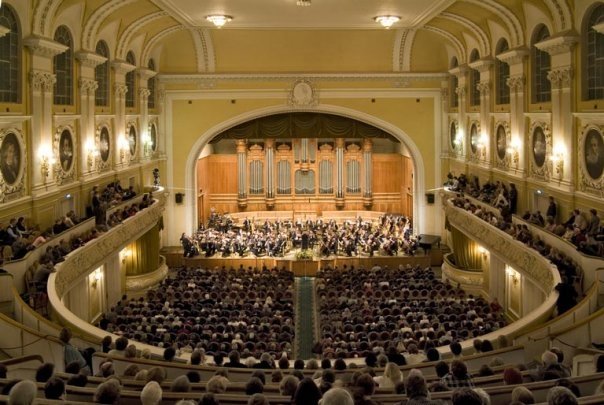 Русская школа.
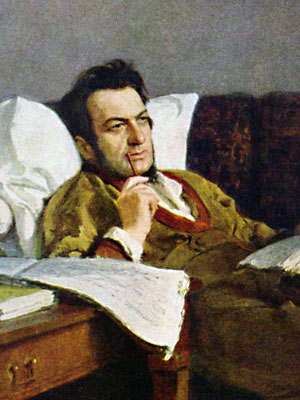 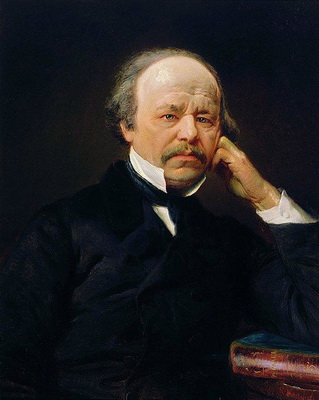 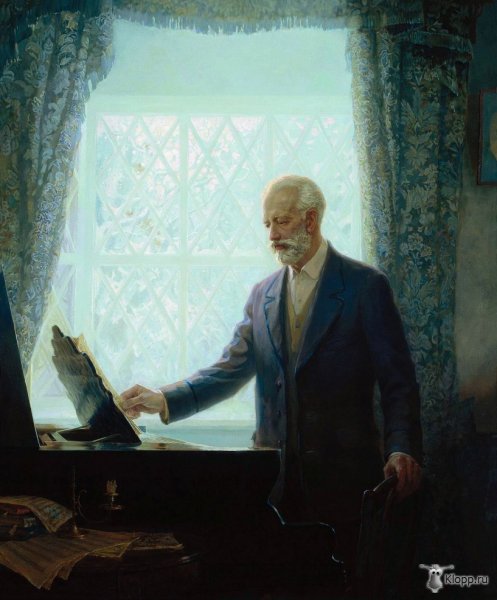 Польская школа.
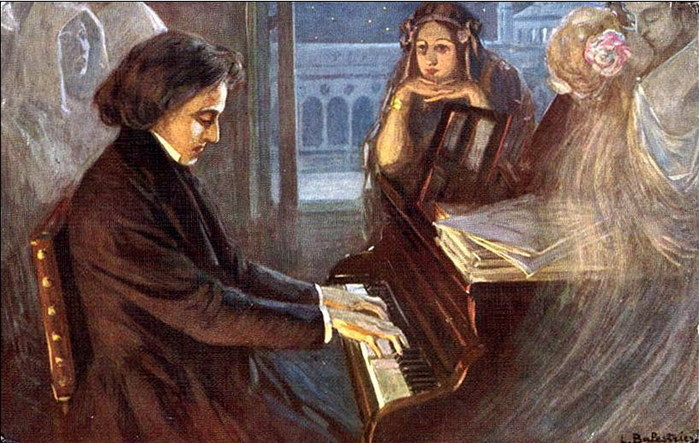 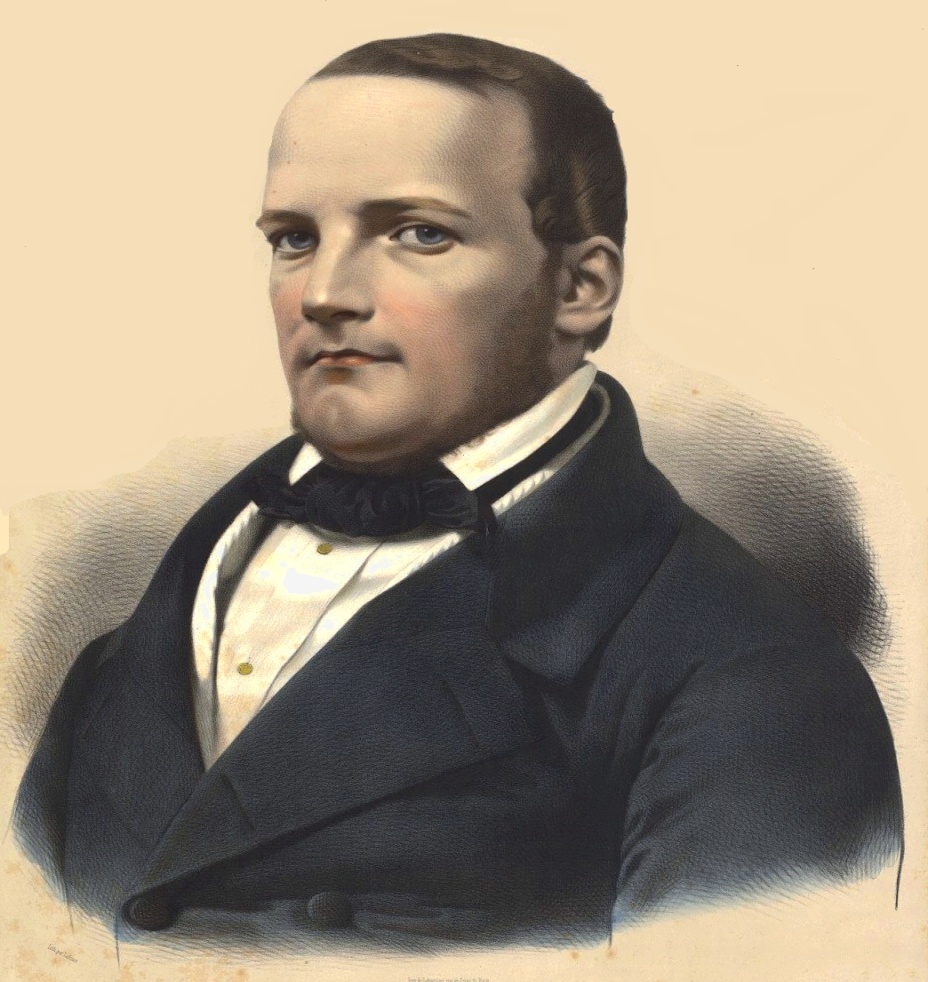 Чешская школа.
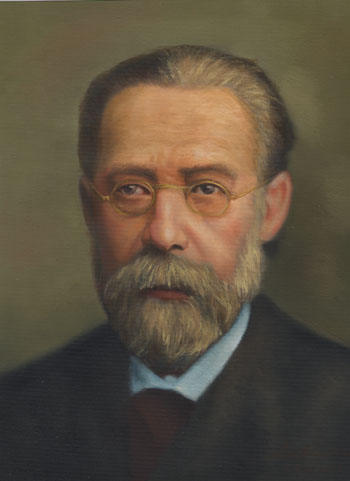 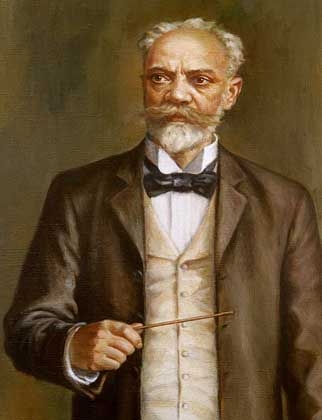 Венгерская школа.
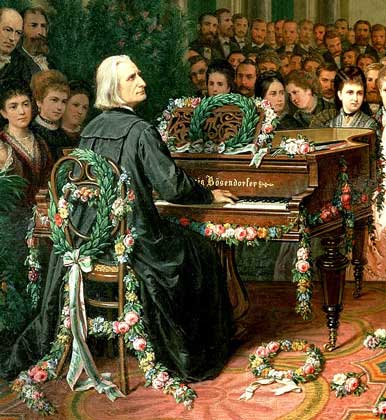 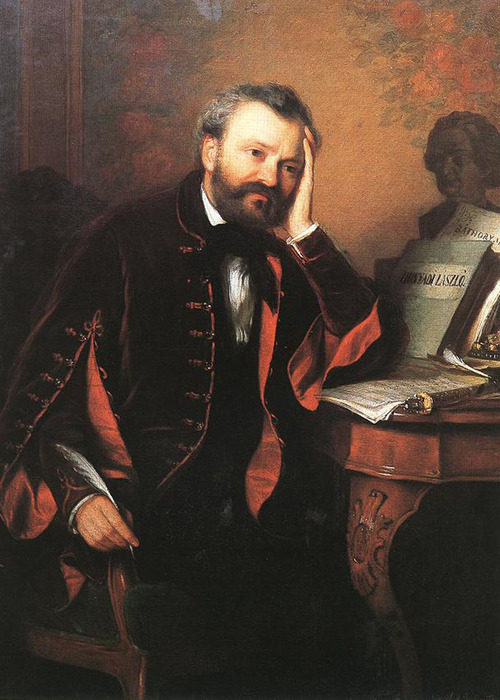 Норвежская школа.
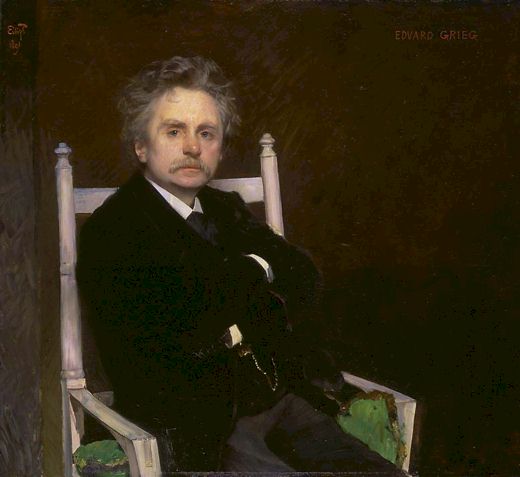 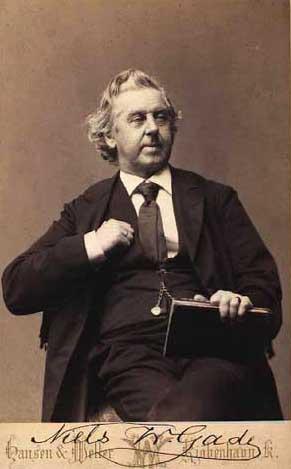